Flood Law
The Flood Control Act of 1928
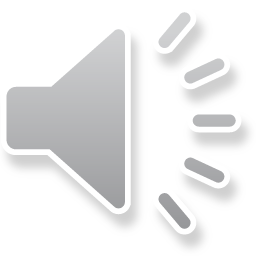 2
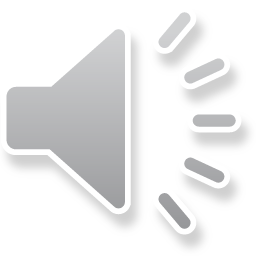 History of the Army Corps of Engineers
Originally a regular army unit
Supported troop actions
Fortifications – Civil War
Runways and the like in WWII
Attempt to move the Mississippi channel to cut off Vicksburg
West Point was primarily an engineering school.
3
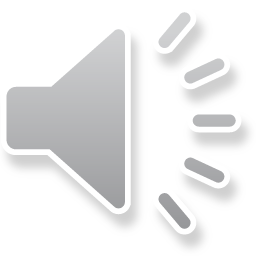 Mississippi Flood Control
Congress charged the Corps to develop a plan for Mississippi River flood control prior to the Civil War.
Prevent flooding of major riverside towns.
More recently, assure that there is enough water for shipping during the law water times in the summer.
Vicksburg got the Corps back to Mississippi River flood control after the Civil War when the river moved, cutting off the port of Vicksburg.
We are going to look at one provision in the Flood Control Act of 1928.
There have been many flood control acts and the flood control plan for the Mississippi has evolved through time.
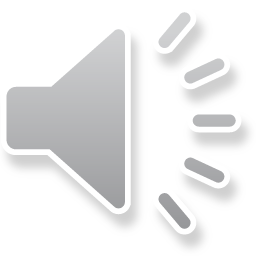 4
The Tradeoffs in Flood Control
The Corps was clear about the tradeoffs in the flood control plans.
Flood control structures such as levees are built to contain floods of a certain size.
If you get a bigger flood, the flood control structure will fail.
You trade freedom from small floods for the risk of catastrophic floods.
Flood control is mostly a zero-sum game – you cannot get rid of water; you can only move it around.
When you move water from one place to prevent a flood, you will increase the risk of a flood somewhere else.
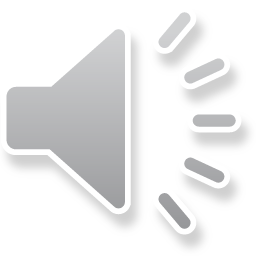 Flood Control Act of 1928
What happened in 1927?
What are the immunity provisions?
Flood Control Act of 1928, 33 U. S. C. §702c -- which states that "[n]o liability of any kind shall attach to or rest upon the United States for any damage from or by floods or flood waters at any place"
Why did Congress provide this immunity?
Does it say this is limited to flood control projects?
6
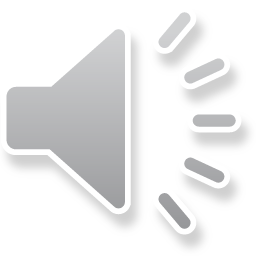 7
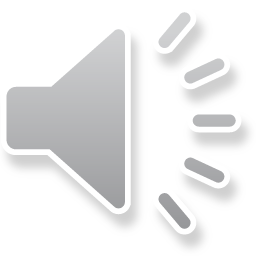 How do you get into Court in Flood Act Cases?
Is there jurisdiction in the Flood Control Act?
Are these Bivens cases?
FTCA
What do you need to do before you go to court?
What do you need to show about the feds decisionmaking?
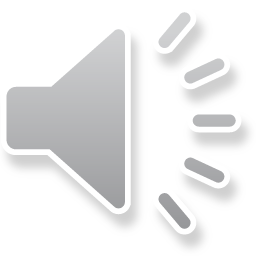 National Mfg. Co. v. US, 210 F.2d 263 (8th Cir. 1954)
After the Kansas River had entered the flood stage, and when defendant and its said officers, agents and employees knew, or, in the exercise of ordinary care, should have known, that the said River would greatly overflow its banks… the said officers, agents and employees of the United States … committed such negligent and careless acts and omissions in carelessly and negligently publishing, circulating, broadcasting and disseminating misinformation respecting the course and action of the flood waters of said River … that plaintiff and others in like and similar circumstances were greatly misinformed and misled by such negligent acts, omissions and conduct to their great damage as hereinafter specified.
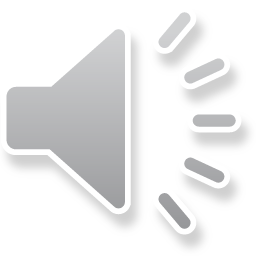 What was the FCA precedent?
"By a long line of cases it has definitely been settled that neither the government nor its instrumentalities would have to respond in damages arising in the development and maintenance of waters for purposes of navigation and flood control, including claims for negligence. It may be noted that this position is not because of governmental immunity from suit but on the grounds of public policy."
10
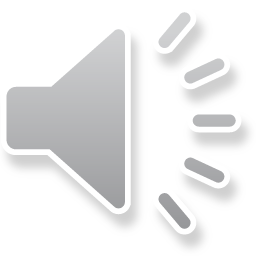 Did the FTCA preempt 702 of the FCA?
The Tort Claims Act contains no expressions which indicate affirmatively that Congress intended to depart from the established prohibition of federal liability for any damages from or by floods or flood waters at any place. The imposition of such a liability could not be justified in the face of that positive prohibition without some clear mandate from Congress and none such is to be found in the Act. As stated by the Supreme Court in Feres v. United States, 340 U.S. 135, 146, 71 S. Ct. 153, 159, 95 L. Ed. 152, in rejecting other negligence claims under the Tort Claims Act, "We cannot impute to Congress such a radical departure from establishes law in the absence of express congressional command."
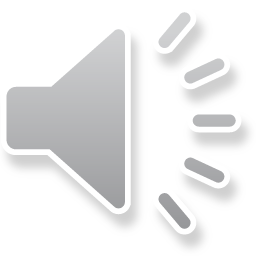 Analysis of the Plaintiff’s Claims - FTCA
"that plaintiffs can point to no liability of a 'private individual' even remotely analogous to that which they are asserting against the United States." 
Since the FTCA uses state tort law, there must be a state remedy
The weather service … now includes hundreds of stations which issue weather and river stage forecast. But they are vested by the statute with wide latitude of discretion to determine whether "in [their] opinion such forecasting is advisable." 
The forecasting or omission of forecasts by the Bureau is a "discretionary function" excepted from the Act by Section 2680(a).
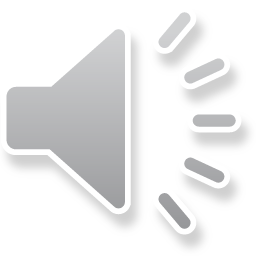 Analysis of the Plaintiff’s Claims under the FCA Section 702
Under 702, the key issue was that the alleged damages to the plaintiffs’ property caused by flood waters, which are covered by 702.
Nor can the service of the Weather Bureau be distinguished in the aspect here relevant from the flood control service involved in Coates v. United States, 8 Cir., 181 F.2d 816, 19 A.L.R.2d 840.
The court found:
(1) that recovery in the actions is barred by Section 3 (702); 
(2) that the Tort Claims Act does not repeal said Section 3.
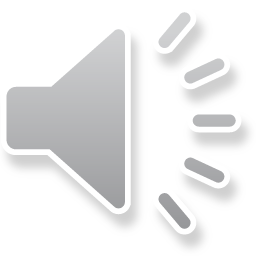 13
Florida East Coast Railway Co. v. United States, 519 F.2d 1184 (5th Cir. 1975)
The damages in question here occurred adjacent to a federal flood control project as a consequence of its design and operation. According to the trial judge, one of the contributing factors was a heavy rainfall so extraordinary that the region was declared a flood disaster area.
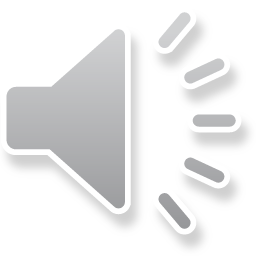 [Speaker Notes: No, it overloaded the ancillary drainage]
What is the Definition of a Flood?
In Stover v. United States, the trial judge defined a flood as "water which inundates an area of the surface of the earth where it ordinarily would not be expected to be," and as "[water] which has overflowed the natural banks of the stream in its natural channel....
15
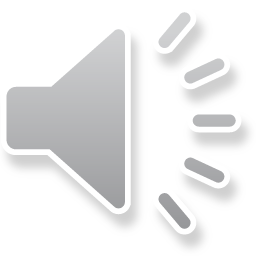 Why Should the Corps be Liable if is a Flood Control Project?
The railroad reasons that because the water that caused the damage was not overflow water from the interceptor canals, it was not flood water at all, but surface water.
16
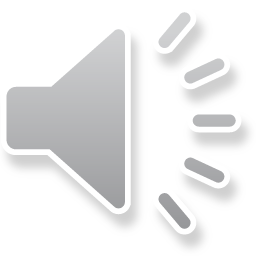 What is a flood under this court’s holding?
The Stover definition, however, is not restrictive; the term "floods and flood waters" as used in section 702c is sufficiently comprehensive to encompass the extraordinary rising of waters even in a place where water may often be found, such as the swampy area around the K-line. This is particularly true when the site of the rising waters is within a larger region designated a flood disaster area. In both instances the damage done to the railroad, though not the result of inundation of the line itself, resulted from the presence of flood waters around its roadbed.
17
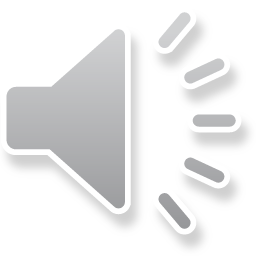 Was the US Liable?
It does not seem reasonable to hold that Congress intended to create immunity for damages which occur when waters within a flood control area leave their normal course, but at the same time intended to permit liability for damage from the increased flow of flood water through its normal channels. Yet, to sustain the railroad's argument would require us to so interpret section 702c. This we decline to do. Accordingly, we affirm the district court's conclusion that, within the factual context presented here, the United States is immune.
18
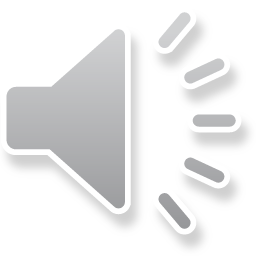 Does it Matter if the US Was Negligent?
The federal courts, however, have reached a consensus that the United States is protected from liability for damages caused by "floods or flood waters" in connection with flood control projects, even when the government's own negligence has caused or aggravated the losses. 
This will be come a key issue in Katrina cases.
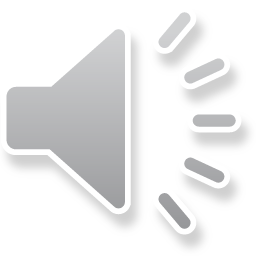 Central Green Co. v. United States, 531 U.S. 425 (2001)
California Water Project – irrigation.
Take water from one area and spread it around the state.
Land is damaged by seepage from the canal.
Is this covered by the flood control act immunity?
The feds say that any flood control purpose puts every water related damage under flood control act immunity.
20
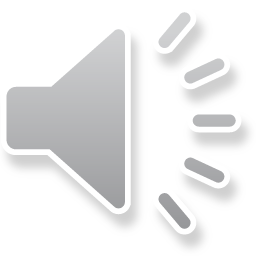 Is there a Flood Control Purpose at All?
What happens when the snow melts too fast or there is a big rain in this system?
Does the irrigation system also handle flood water?
Does this make it entirely a flood control project, so that any damage is immunized?
21
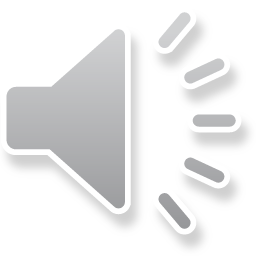 The Holding in Central Green
The text of the statute does not include the words "flood control project." Rather, it states that immunity attaches to "any damage from or by floods or flood waters . . . ." Accordingly, the text of the statute directs us to determine the scope of the immunity conferred, not by the character of the federal project or the purposes it serves, but by the character of the waters that cause the relevant damage and the purposes behind their release.
22
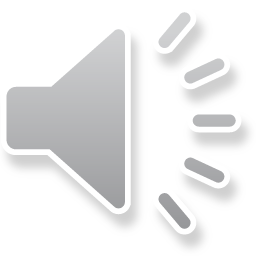 Sorting out a Dual Purpose
If a water project like an irrigation system also has a flood control purpose, the 702 does only provides immunity for the damages attributable to flood waters.
Does this mean the government would be immune for damages caused by flood waters coming through a pure navigation project such as a shipping canal?
However, if the only purpose of the project is flood control, such as a levee, are all damages covered by the flood control act immunity?
How do you analyze this?
What if the damages are not due to flood waters, but a construction crane falling?
23
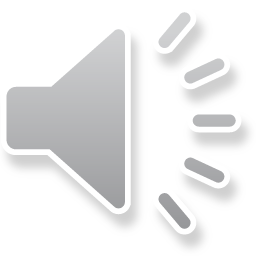 The Ruling in Central Green
The case was remanded with instructions to the court to sort out damages related to chronic seepage from the system from those caused by flood waters. 
There are no reported cases after remand. The case was likely settled at that point.
24
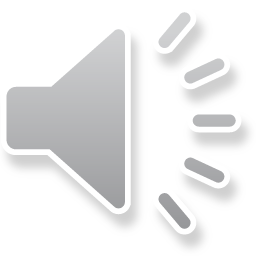